GI SLIDE DECK 2015Selected abstracts from:
17th WORLD CONGRESS ON GASTROINTESTINAL CANCER 2015
1–4 July 2015 Barcelona, Spain
Letter from ESDO
DEAR COLLEAGUES
It is my pleasure to present this ESDO slide set which has been designed to highlight and summarise key findings in digestive cancers from the major congresses in 2015. This slide set specifically focuses on the 17th World Congress on Gastrointestinal Cancer 2015.
The area of clinical research in oncology is a challenging and ever changing environment. Within this environment, we all value access to scientific data and research which helps to educate and inspire further advancements in our roles as scientists, clinicians and educators. I hope you find this review of the latest developments in digestive cancers of benefit to you in your practice. If you would like to share your thoughts with us we would welcome your comments. Please send any correspondence to info@esdo.eu.
And finally, we are also very grateful to Lilly Oncology for their financial, administerial and logistical support in the realisation of this activity.
Yours sincerely, 
Eric Van CutsemWolff SchmiegelPhillippe RougierThomas Seufferlein
(ESDO Governing Board)
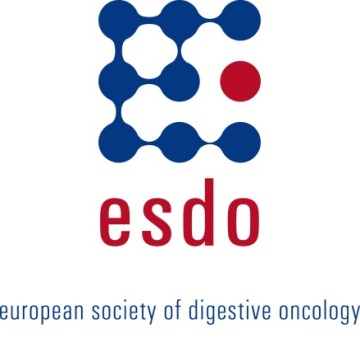 ESDO Medical Oncology Slide Deck Editors 2015
COLORECTAL CANCERS
Prof Eric Van Cutsem	Digestive Oncology, University Hospitals, Leuven, Belgium
Prof Wolff Schmiegel 	Department of Medicine, Ruhr University, Bochum, Germany
Prof Thomas Gruenberger	Department of Surgery I, Rudolf Foundation Clinic, Vienna, Austria
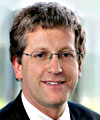 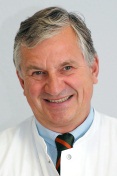 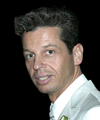 PANCREATIC CANCER AND HEPATOBILIARY TUMOURS
Prof Jean-Luc Van Laetham	Digestive Oncology, Erasme University Hospital, Brussels, Belgium
Prof Thomas Seufferlein	Clinic of Internal Medicine I, University of Ulm, Ulm, Germany
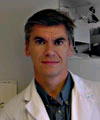 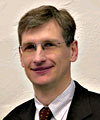 GASTRO-OESOPHAGEAL AND NEUROENDOCRINE TUMOURS 
Prof Philippe Rougier	Digestive Oncology, Hospital Georges Pompidou, Paris, France
Prof Côme Lepage	University Hospital & INSERM, Dijon, France
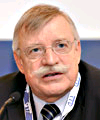 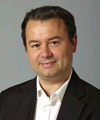 BIOMARKERS
Prof Eric Van Cutsem	Digestive Oncology, University Hospitals, Leuven, Belgium
Prof Thomas Seufferlein	Clinic of Internal Medicine I, University of Ulm, Ulm, Germany
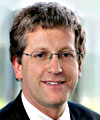 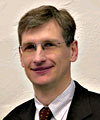 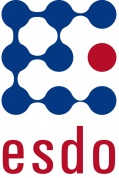 LBA-01: Survival outcomes according to body mass index (BMI): results from a pooled analysis of 5 observational or phase IV studies of bevacizumab in metastatic colorectal cancer (mCRC) – Zafar Y, et al
Study objective 
To assess the impact of BMI on survival outcomes in patients with mCRC treated with bevacizumab + CT





Data were pooled from five prospective, observational or phase 4 studies*
OS and PFS were assessed using the following BMI categories:
Key patient inclusion criteria
Previously untreated mCRC
Available BMI data
(n=6128)
Bevacizumab + CT
PD
*BEAT, BRiTE, AWB, CONCERT and ARIES studies (data from the ARIES study did not include BMI and were excluded)
Zafar et al. Ann Oncol 2015; 26 (suppl 4): abstr LBA-01
LBA-01: Survival outcomes according to body mass index (BMI): results from a pooled analysis of 5 observational or phase IV studies of bevacizumab in metastatic colorectal cancer (mCRC) – Zafar Y, et al
Key results
OS
1.0
0.8
0.6
Proportion surviving
0.4
0.2
Censored
0
0
10
20
30
40
50
60
70
80
Time (months)
Zafar et al. Ann Oncol 2015; 26 (suppl 4): abstr LBA-01
LBA-01: Survival outcomes according to body mass index (BMI): results from a pooled analysis of 5 observational or phase IV studies of bevacizumab in metastatic colorectal cancer (mCRC) – Zafar Y, et al
Key results (cont.)
Proportional hazard models
A BMI increase of 5 kg/m2 reduced the risk of death: HR 0.911 (95%CI 0.879, 0.944)





Conclusions
A lower BMI was associated with shorter mOS in patients with mCRC treated with bevacizumab + CT
mPFS was similar between BMI categories
Adjusted proportional hazard models confirmed that low BMI was associated with shorter OS
Low BMI may be a poor prognostic factor in mCRC
Zafar et al. Ann Oncol 2015; 26 (suppl 4): abstr LBA-01
LBA-03: Neoadjuvant chemotherapy for resectable oesophageal and junctional adenocarcinoma: results from the UK Medical Research Council randomised OEO5 trial (ISRCTN 01852072) – Cunningham D, et al
Objective
To evaluate the efficacy and safety of 4 cycles of neoadjuvant ECX followed by surgery vs. 2 cycles of neoadjuvant CF followed by surgery in patients with resectable oesophageal and junctional adenocarcinoma
ECX*, 4 cycles
(n=446)
Surgery
Key patient inclusion criteria
Adenocarcinoma lower oesophagus and GEJ (type I and II)
Resectable
(n=897)
R
1:1
CF†, 2 cycles
(n=451)
Surgery
PRIMARY ENDPOINT
OS
SECONDARY ENDPOINTS
PFS
Toxicity, pathological R0 resection rate
Mandard tumour regression grade
*Epirubicin 50 mg/m2 d1, cisplatin 60 mg/m2 d1, capecitabine 1250 mg/m2 daily; †Cisplatin 80 mg/m2 d1, 5-FU 1 g/m2 d1–4.
Cunningham et al. Ann Oncol 2015; 26 (suppl 4): abstr LBA-03
LBA-03: Neoadjuvant chemotherapy for resectable oesophageal and junctional adenocarcinoma: results from the UK Medical Research Council randomised OEO5 trial (ISRCTN 01852072) – Cunningham D, et al
Key results
Mandard tumour regression grade 1–3:
32% with ECX vs. 15% with CF (p<0.001)
OS: 2.15 vs. 2.02 years for ECX vs. CF (HR 0.92 [0.79, 1.08]; p=0.8582)
PFS
1.00
ECX
CF
0.75
Proportion progression free
0.50
0.25
0.00
0
1
2
3
4
5
6
7
8
Time from randomisation (years)
Cunningham et al. Ann Oncol 2015; 26 (suppl 4): abstr LBA-03
LBA-03: Neoadjuvant chemotherapy for resectable oesophageal and junctional adenocarcinoma: results from the UK Medical Research Council randomised OEO5 trial (ISRCTN 01852072) – Cunningham D, et al
Key results (cont.)
Post-operative survival by R0 status
Post-operative survival by Mandard grade
1.00
1.00
0.75
0.75
Proportion surviving
0.50
Proportion surviving
0.50
0.25
0.25
Grade 1
Grade 2
Grade 3
Grade 4
Grade 5
0.00
0.00
0
1
2
3
4
5
6
7
8
0
1
2
3
4
5
6
7
8
Time from surgery (years)
Time from surgery (years)
Cunningham et al. Ann Oncol 2015; 26 (suppl 4): abstr LBA-03
LBA-03: Neoadjuvant chemotherapy for resectable oesophageal and junctional adenocarcinoma: results from the UK Medical Research Council randomised OEO5 trial (ISRCTN 01852072) – Cunningham D, et al
Key results (cont.)






Conclusions
Survival in both treatment arms was better than anticipated
A trend towards improved PFS and pathological tumour regression grade was seen with ECX but this did not provide any survival advantage
R0 resection status was significantly correlated with improved long-term survival
Studies are ongoing to identify potential subsets of patients who may benefit from additional CT
Cunningham et al. Ann Oncol 2015; 26 (suppl 4): abstr LBA-03
LBA-06: INTEGRATE: A randomized phase II double-blind placebo-controlled study of regorafenib (REG) in refractory advanced oesophagogastric cancer (AOGC) - A study by the Australasian Gastrointestinal Trials Group (AGITG): Final overall and subgroup results – Pavlakis N, et al
Objective
To assess the efficacy and safety of regorafenib in patients with refractory advanced OGC
Regorafenib* 160 mg (n=100)
PD
Key patient inclusion criteria
Metastatic or locally recurrent OGC
Refractory to first- or second-line CT
ECOG PS 0–1  
(n=152)
Stratification
Prior chemotherapy lines (1 vs. 2)
Geographic region
R
2:1
Placebo*
(n=52)
PD
PRIMARY ENDPOINT
PFS
SECONDARY ENDPOINTS
ORR, clinical benefit, OS
Safety, QoL
*d1–21 q4w cycle + BSC
Pavlakis et al. Ann Oncol 2015; 26 (suppl 4): abstr LBA-06
LBA-06: INTEGRATE: A randomized phase II double-blind placebo-controlled study of regorafenib (REG) in refractory advanced oesophagogastric cancer (AOGC) - A study by the Australasian Gastrointestinal Trials Group (AGITG): Final overall and subgroup results – Pavlakis N, et al
Key results
PFS
OS
1.0
1.0
Median PFS: 2.6 months (REG) vs. 0.9 months (PBO)
HR 0.40 (95%CI 0.28, 0.59)
Log-rank p<0.0001
Median OS: 5.8 months (REG) vs. 4.5 months (PBO)
HR 0.74 (95%CI 0.51, 1.08)
Log-rank p<0.11
0.8
0.8
REG
PBO
REG
PBO
0.6
0.6
Proportion event free
Proportion alive
0.4
0.4
0.2
0.2
0
0
0
0
1
1
2
2
3
3
4
4
5
5
6
6
7
7
8
8
PBO, placebo; REG, regorafenib.
Pavlakis et al. Ann Oncol 2015; 26 (suppl 4): abstr LBA-06
Months
Months
LBA-06: INTEGRATE: A randomized phase II double-blind placebo-controlled study of regorafenib (REG) in refractory advanced oesophagogastric cancer (AOGC) - A study by the Australasian Gastrointestinal Trials Group (AGITG): Final overall and subgroup results – Pavlakis N, et al
Key results (cont.)










Conclusions
Regorafenib prolonged PFS versus placebo in patients with advanced OGC
There was a non-significant trend in OS
Regional differences were found but the PFS effect was positive for all subgroups
Regorafenib was generally well tolerated, with similar toxicity to previous studies
Phase 3 evaluation of regorafenib is warranted
ANZ, Australia and New Zealand
Pavlakis et al. Ann Oncol 2015; 26 (suppl 4): abstr LBA-06